ERITYISASUMISPALVELUT
Tuettu asuminen vapautuvan vangin 
asumispolussa
Mia Korhonen
Maria Angersaari
1
TYÖYHTEISÖ
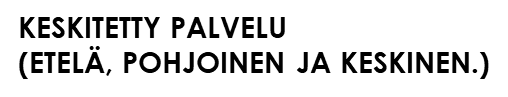 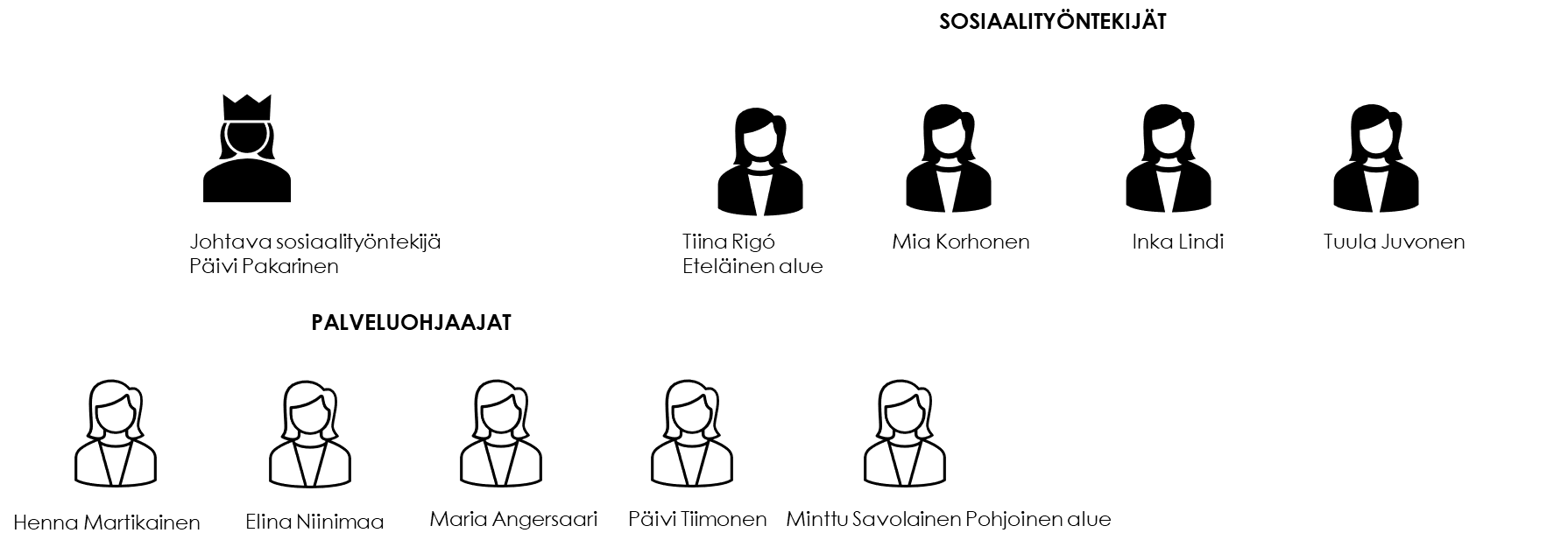 2
MITÄ SE ERAP OIKEIN ON?
MITÄ SE ERAP OIKEIN ON?
Pohjois-Savon hyvinvointialue järjestää erityisasumispalveluissa sosiaalihuoltolain (1301/2014) 21§:n mukaista asumispalvelua yli 18-vuotiaille henkilöille, jotka tarvitsevat erityistä tukea asumisessaan sekä asumisensa järjestämisessä.
3
Erityisen tuen tarve asumisessa johtuu asumisen ja arjen vaarantumisesta, joiden taustalla ovat psyykkisistä ja/tai päihteiden käytöstä johtuvat ongelmat/ haasteet.
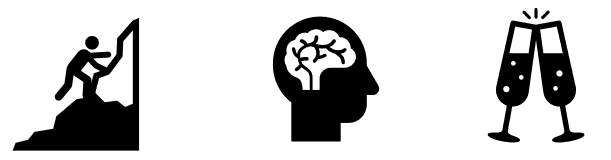 4
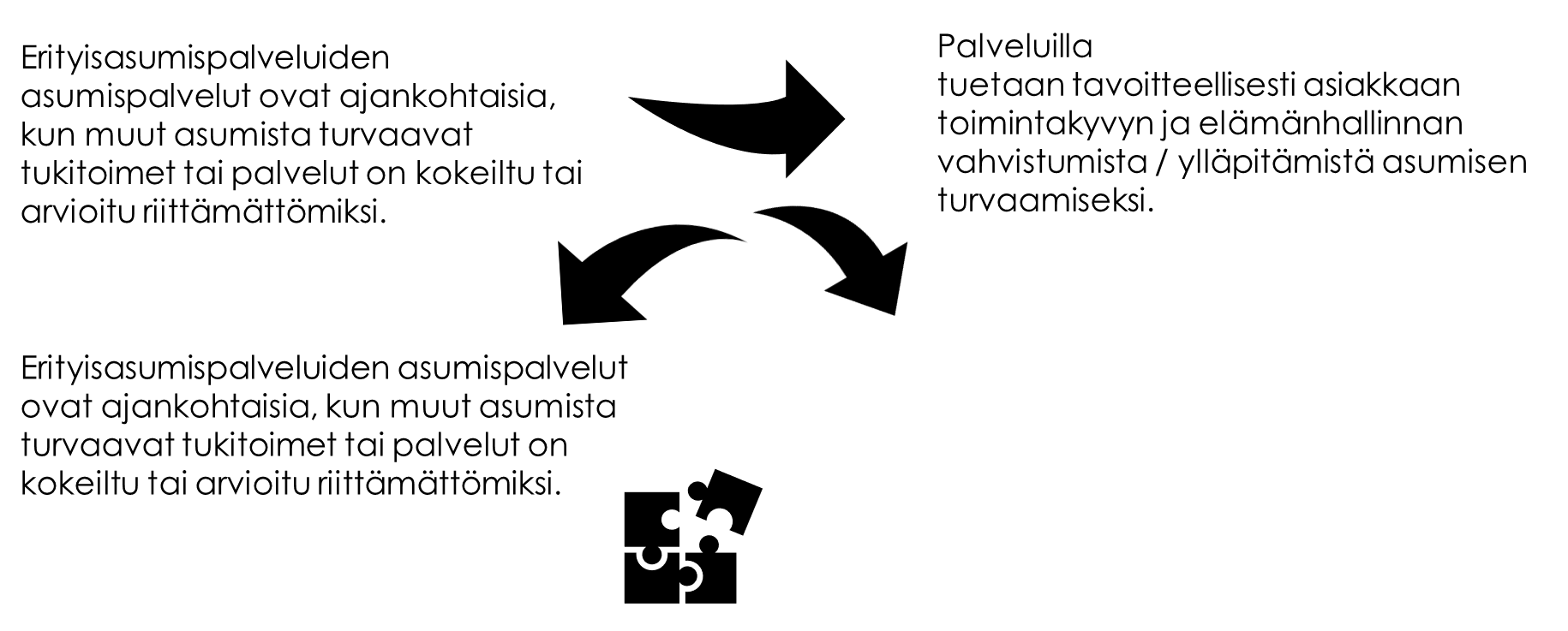 Palveluilla tuetaan tavoitteellisesti asiakkaan toimintakyvyn 
ja elämänhallinnan vahvistumista / ylläpitämistä asumisen turvaamiseksi. Palveluita järjestettäessä huomioidaan asiakkaan voimavarat ja tuetaan asiakkaan osallisuutta elämän eri osa-alueilla.
5
Toiminta perustuu kuntouttavaan ja valmentavaan työotteeseen. Myönnettävä asumispalvelu on pääsääntöisesti määräaikaista ja tavoitteena on asumisen onnistuminen/turvaaminen myönnetyllä palvelulla.
6
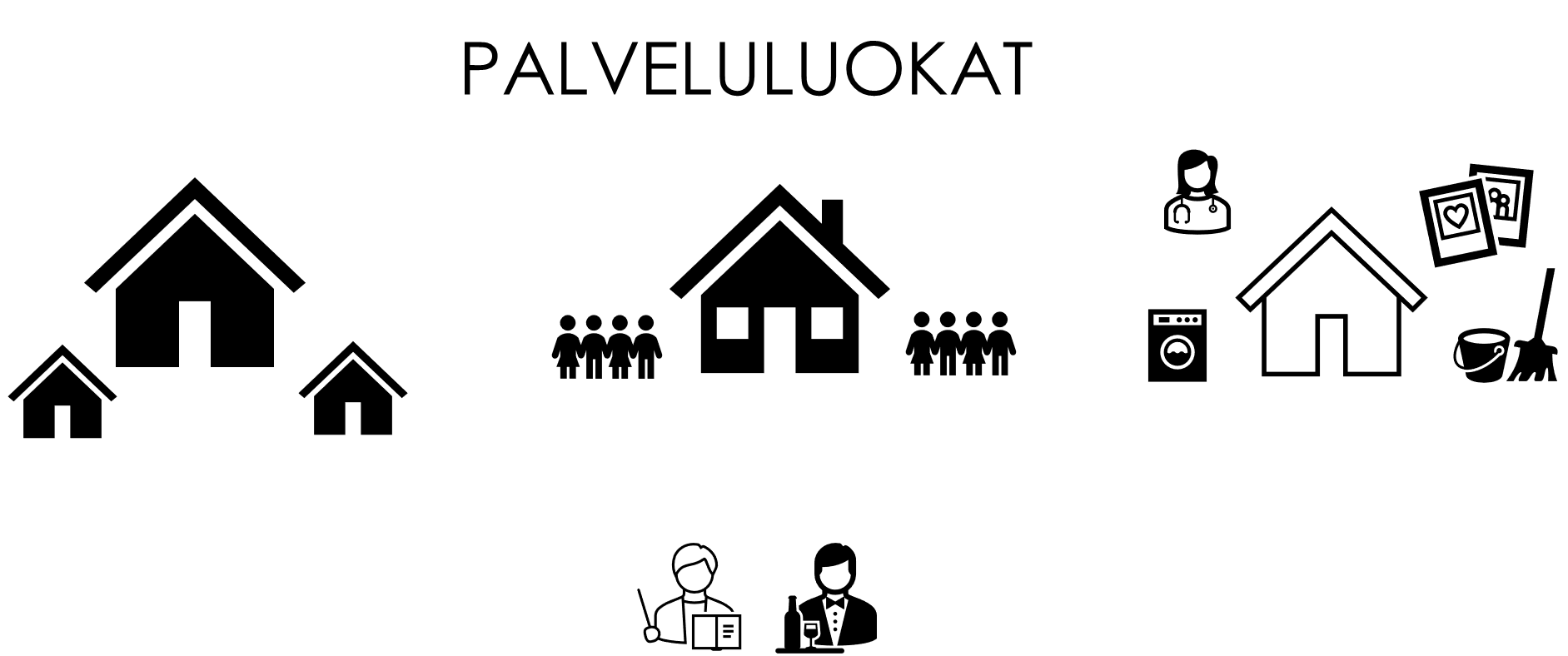 Yhteisöllinen asuminen
Tukiasuminen ja palveluasuminen
Ympärivuorokautinen palveluasuminen
Kotituki
Hajautettu tukiasuminen
7
Missä vaiheessa asumispalvelut ovat oikea-aikaisia vapautuvalle vangille?
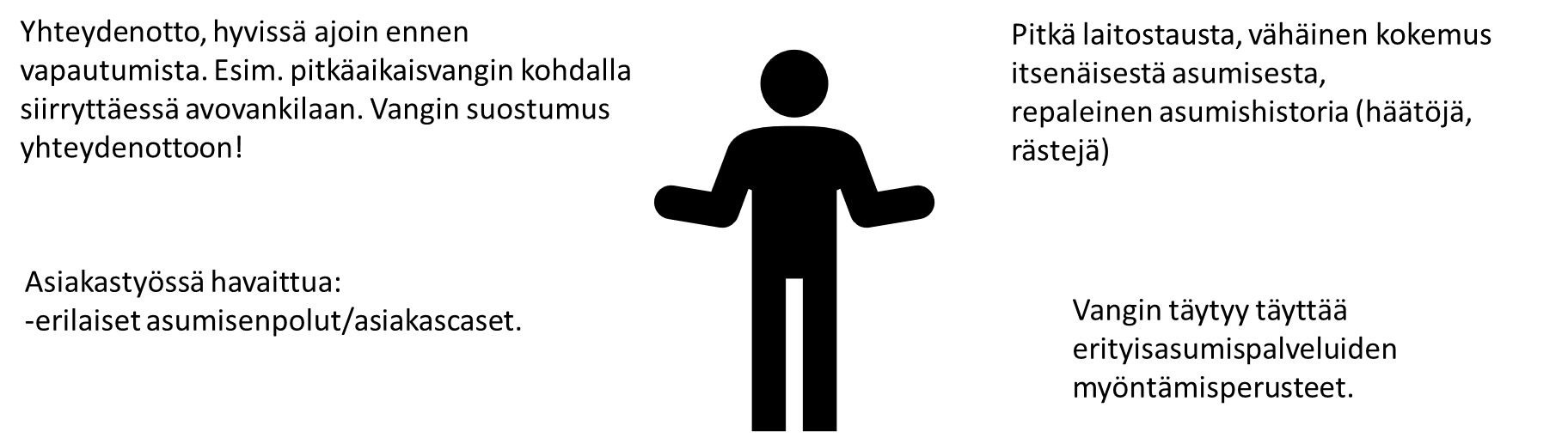 8
Missä vaiheessa asumispalvelut ovat oikea-aikaisia vapautuvalle vangille?
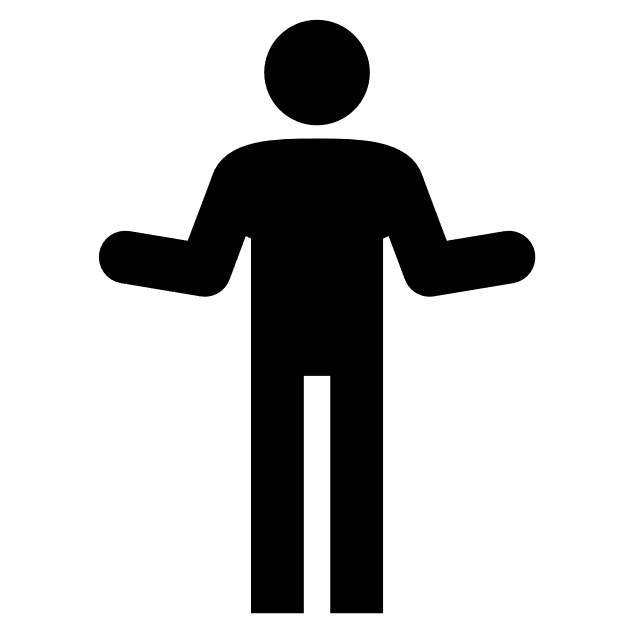 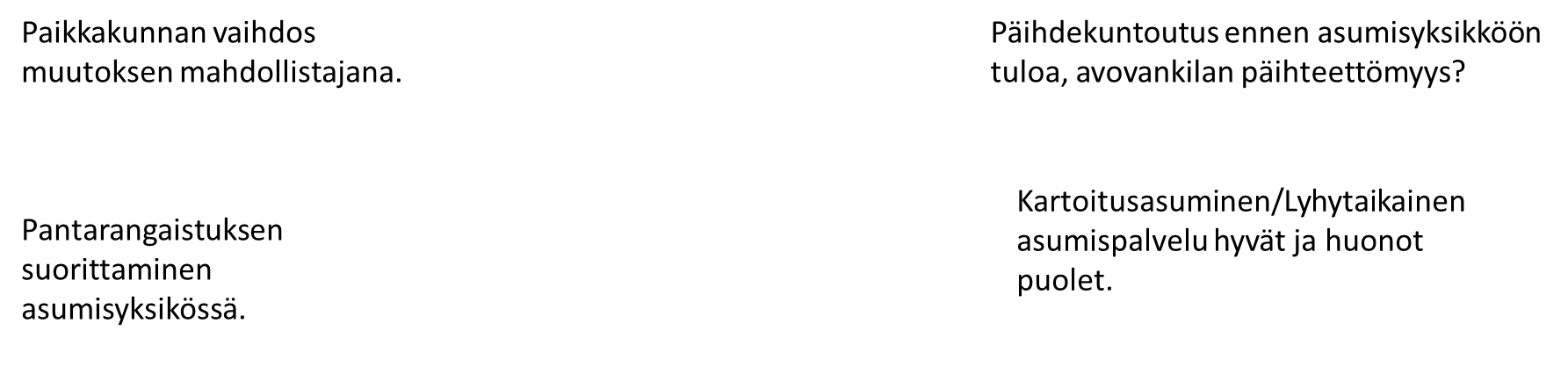 9
PALVELUTARPEENARVIOINTI PYYNTÖ
Yhteydenotto​ Erityisasumispalveluihin

Ohjaus ja neuvonta​

Hakemus vireille/palvelutarpeen kirjaus​

Yhteydenottotavat: 

erityisasumispalvelut@pshyvinvointialue.fi

 tai neuvontanumero 0447187380 arkisin klo 12-13
10
MILLAISTA TUKEA
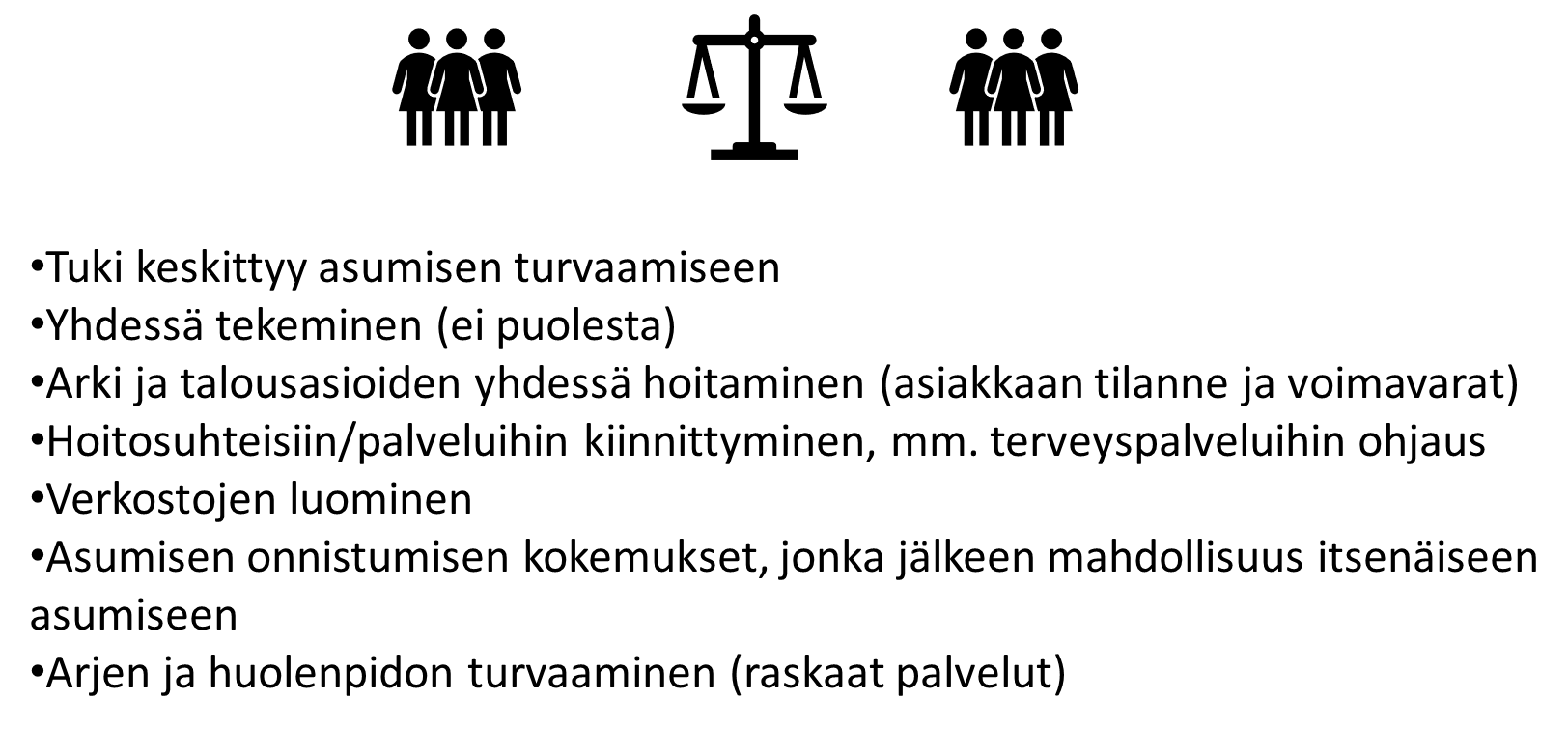 11
POHDINTAA
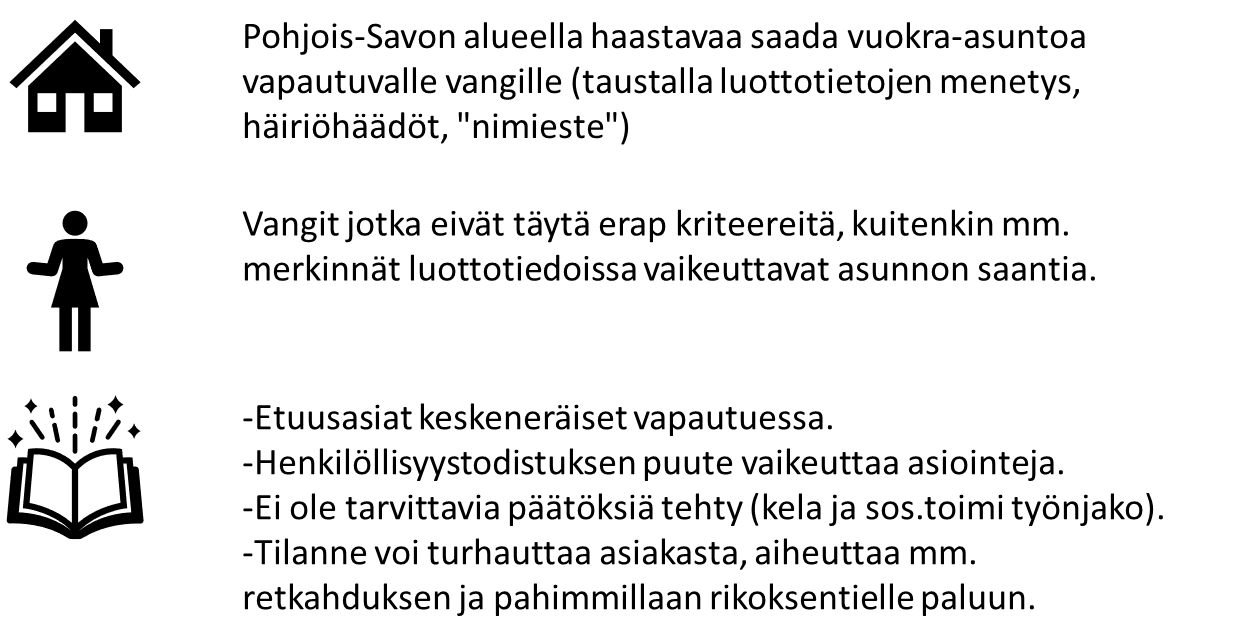 12
POHDINTAA
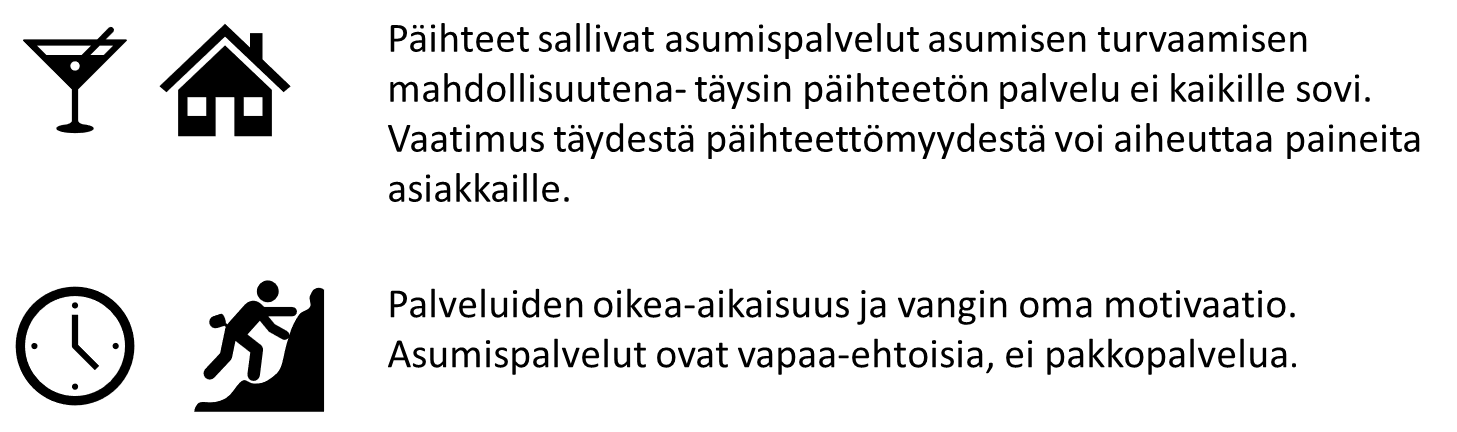 13
KYSYMYKSIÄ
14
Erityisasumispalvelut
Mia Korhonen ja Maria Angersaari